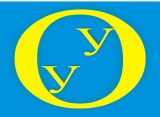 Положение лиц, содержащихся в местах лишения свободы Республики Казахстан, с социально значимыми заболеваниями
ассистент кафедры 
персонализированной медицины
 и педиатрии
ПФ НАО МУС г.Семей
член Координационного Совета при 
Уполномоченном по правам человека 
к. м. н. Молчанов Сергей Николаевич
Социально значимые заболевания
Национальный превентивный механизм
НПМ представляет систему предупреждения пыток и других жестоких, бесчеловечных или унижающих достоинство видов обращения и наказания, созданную в соответствии с указанными международными договорами ООН.
Целью НПМ является привлечение граждан Казахстана к осуществлению независимых превентивных экспертных посещений учреждений и организаций, в которых временно размещаются граждане на основании  решений судов и компетентных государственных органов.
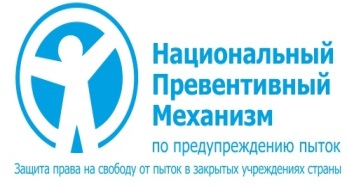 Медико-санитарная часть УИС
Деятельность медико-санитарной части осуществляется на основе государственных лицензий на фармацевтическую деятельность, на занятие медицинской деятельностью и на обращение с источниками ионизирующего излучения. 
В штате 13 человек.
Стационар на 10 коек, комната для приема пищи в период пребывания на стационарном лечении.  Имеется рентген и флюро - кабинеты, изолятор и туб. локальный участок. Функционирует стоматологический кабинет.
Предусмотрено добровольное информированное обследование крови на ВИЧ у заключённых.
Туберкулёз
Не­смотря на то, что законом предусмотрены диеты для осужденных по соответствующим заболеваниям, механизм их назначений непрозрачен. Со слов осу­жденных, диетой часто пользуются осужденные из разряда активистов в каче­стве дополнительной льготы. А осужденные, переболевшие туберкулезом, не могут добиться назначения диеты. Это означает, что решения медиков находятся под влиянием сотрудников учреждения.
При беседе с осужденными, прибывшими с этапа из СИ в г. Караганда, выяснилось, что вагонзак, в котором они прибыли не был оборудован отдельными купе для больных туберкулезом. В одном вагоне находились больные с широкой лекарственной устойчивостью и обычные осужденные отправленные отбывать наказание в учреждение строгого режима п. Заводской. Сам вагон плохо отапливался и в нём было холодно.
Болезнь, вызванная вирусом иммунодефицита человека (ВИЧ)
Нарушаются права осужденных – носителей ВИЧ нерезидентов РК, им отказано в АРВ терапии (отчет группы участников НПМ по Павлодарской области ИУ АП 162/2 ДУИС Павлодарской области от 23.01.2019 г.). Нарушение ст.112 Кодекса
Получены жалобы осужденных на отсутствие контроля за заболеваниями, требующих непрерывного наблюдения (ВИЧ, туберкулез). Нарушение ст.112 Кодекса
В УГ-157/1 Атырауской области ВИЧ-инфицированный гражданин Азербайджана Ж. пожаловался на отсутствие лечения, центр «СПИД» г. Атырау рекомендовал изолировать его от других подследственных, не назначив ему АРВ терапию.
Болезнь, вызванная вирусом иммунодефицита человека (ВИЧ)
При посещении участниками НПМ учреждения ЛА-155/18 ДУИС по г. Алматы 18 января 2018 г. в ходе бесед  с  арестованными последними были озвучены претензии в адрес персонала медицинской части. Аналогичная проблема у арестованного с ВИЧ положительным статусом, который длительное время, находясь в учреждении так и не был консультирован специалистами СПИД-центра для коррекции лечения. Думается, что схожая ситуация у всех хронических больных. (2018г.)
Выводы и замечания в целом
Международные, медицинские и национальные стандарты свидетельствуют о необходимости тесной кооперации между тюремным и общественным здравоохранением. Перевод пенитенциарной медицинской службы в ведение МЗ РК способствует дальнейшей демократизации казахстанского общества и существенно приближает Казахстан к странам Европейского союза.
Осужденным не доступен в полной мере гарантированный объём медицинского и социального обслуживания, который существует в обществе.
Штат медико-санитарной службы пенитенциарных учреждений недостаточен для обеспечения гарантированного объёма медицинской помощи (ГОМП).
Сотрудники медико-санитарной службы полностью зависят от руководства пенитенциарного учреждения, что провоцирует нарушения в отношении здоровья осужденных.
Врачи (аттестованные) медико-санитарной службы в большинстве своём не имеют квалификационную (высшая, I, II) категорию, которая отражает уровень квалификации врача, а имеют только базовый сертификат специалиста.